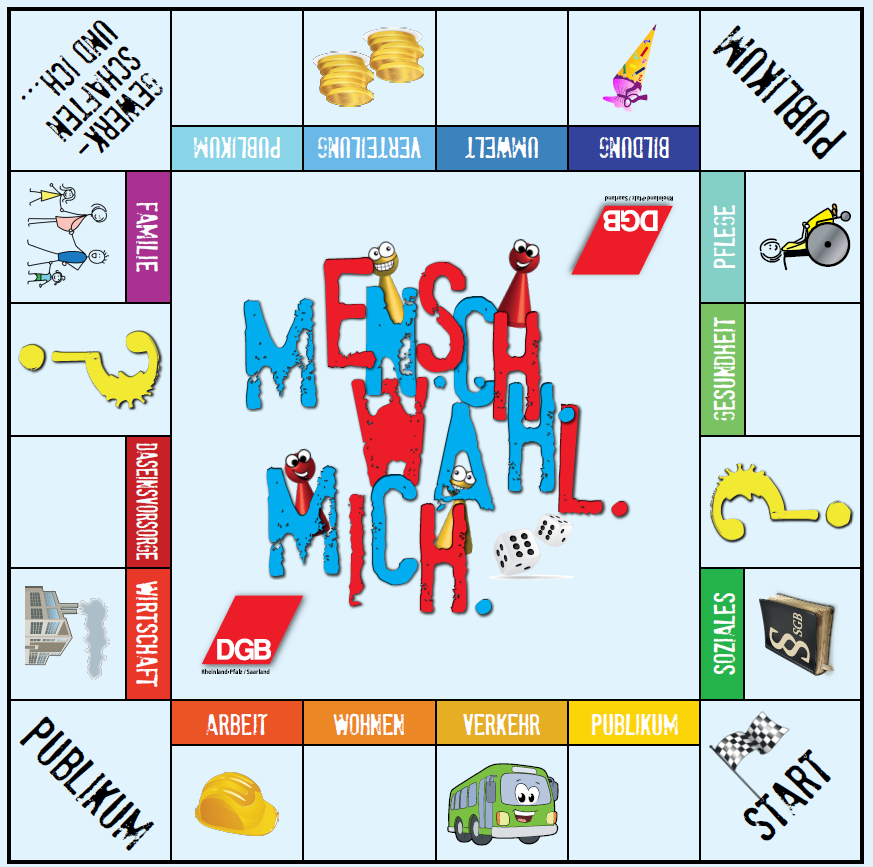 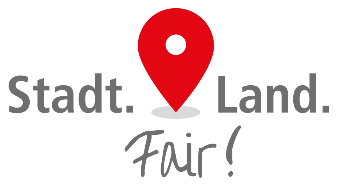 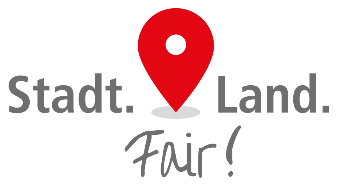 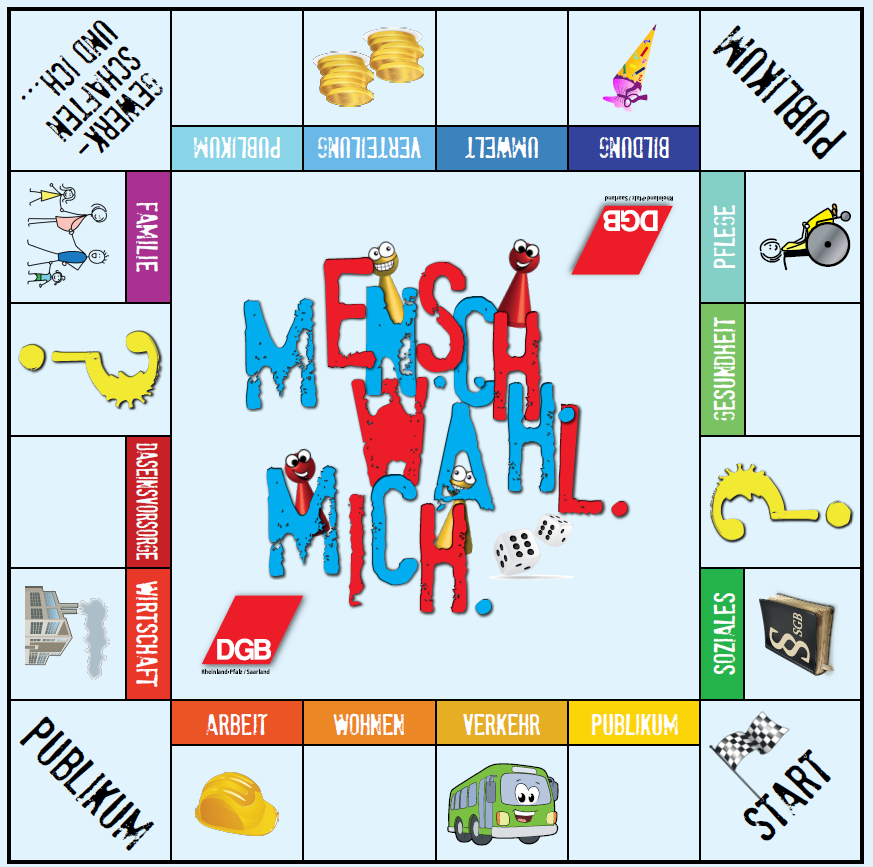 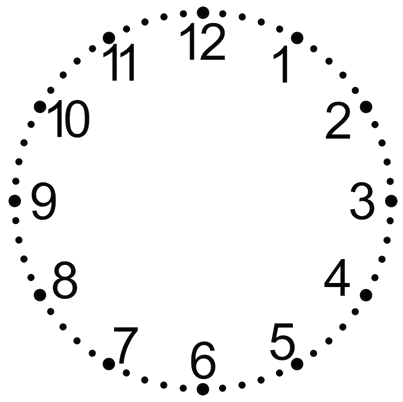 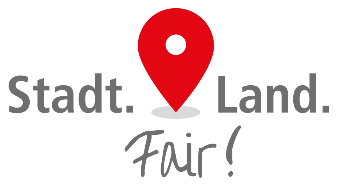 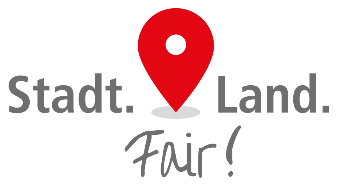 Die letzte Minute läuft…